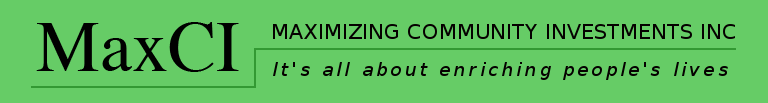 Government Grants to Not-for-profit Organizations and Accountability
How does your government agency’s grant-making process answer these questions:
  	Did we fund the most suitable organizations?
  	Did communities get the maximum benefits of funds granted? 
  	Were we fair in our distribution of funds? 
Did unwanted influences affect grant-making decision?
  	Could we have been misled by some applicants?
Questions to us: Is it possible to answer those questions  before we select applicants to receive funds?  Yes.
Will the time and money spent to get those answers be worth it?  Yes, just minutes will be spent to screen the applicants in – or out of – your grant-making process; and the time and money saved will be greater than the fee.

Can the fee be shared with, or paid by, the applicants ?  
Yes!  And if they should pay a portion or all of the fee, the benefits to them far outweigh their cost…in multiple ways.
The most important question: What are the benefits to your agency?
Maximize the effectiveness of government funds granted
Fund the most deserving organizations
Third-party assessment removes “politics” from grants
Level the grant-award playing field so that smaller not-for-        profit organizations can now compete with larger institutions
Incapable or deceptive applicants can be identified
Demonstrate fiscal conservancy without penalizing your not-for-profit organizations or the citizens that they serve.
In what ways will your granting agency help the not-for-profit organizations?
You will make it possible for each to:
Become more financially stable
Position selves to obtain more awards/contributions from others
Develop more effective & efficient organization and programs
Gain greater community and constituent support
Coalesce, then build a fully functioning board of directors and staff
Reach their organizational potential or capacity.
What can your agency do now to reap these benefits with ease, clarity and economy for your agency, your community and for the not-for-profit organizations?Take advantage of the MaxCI Assessment©
The not-for-profit organizations complete the truly oneof-a-kind MaxCI Assessment©…an online tool that is both an organizational assessment and a growth model, which also provides each organization with an organizational score that is relative to itself – to its potential – it is not compared to other organizations and scores for each business function. The Assessment  also produces a set of specific and achievable recommendations for improvement in 9 critical business functions.
By using the MaxCI Assessment© your agency saves time and money while reviewing grant applications; and your funds  – duly granted – will help each not-for-profit maximize the use of funds, improve its delivery of services or programs to your citizens, reach its maximum potential, thereby enriching the lives of people in your community.And you helped make it happen!For complete information, please contact us at maxci.netBenedict J. Di Salvo; 608.217.0657; disalvob@maxci.net
[Speaker Notes: The end.]
MaxCI Assessment© Credentials and Comments
Beta sites: 35 organizations including: universities, businesses, not-for-profit organizations, foundations , consultants, government  agencies, members of boards of directors and associations.
Origin of Assessment©: The results of a modified version of  the Guttman Scale of Evolution to survey not-for-profit theater organizations in Wisconsin and subsequent informal use of the survey in many states and a national organization, lead to the development of a sophisticated, online assessment (powered by Qualtrics) that now includes a growth model and a scoring mechanism that compares the organization to itself, to its potential, and not to other not-for-profit organizations.
Testimonials:  Please visit www.maxci.net to read and watch testimonials from a diversity of people in a variety of organizations.